S-215Fire Operations in the Wildland/Urban Interface
Unit 8
Tactical Operations and Resource Use in the Interface
Slide 8-1
Unit 8 – Tactical Operations and Resource Use in the Interface
Unit Objectives
Identify tactics employed in confronting a fire at a structure. 
List tactical uses of different resources at an interface incident.
Given a firing operation in the interface, list methods used to protect structures.
Unit 8 – Tactical Operations and Resource Use in the Interface
Unit 8 – Tactical Operations and Resource Use in the Interface
Introduction
Tactics are decided by considering fire environment, structure defensibility, and resource availability.
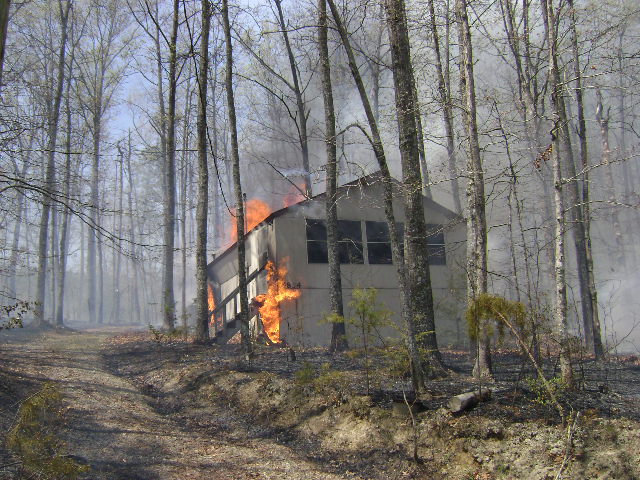 Unit 8 – Tactical Operations and Resource Use in the Interface
Confronting the Fire at the Structure
Within spotting zone
Full containment around structure
Partial containment around structure
No containment around structure
Unit 8 – Tactical Operations and Resource Use in the Interface
Tactical Use of Resources – Hand Crews
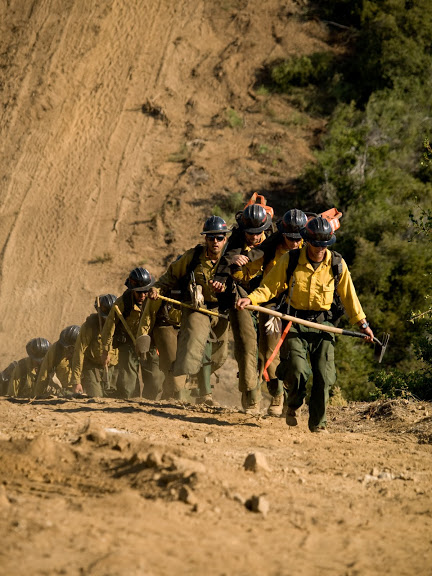 Unit 8 – Tactical Operations and Resource Use in the Interface
Limitations and Considerations
Discuss some limitations and considerations of hand-crew use.
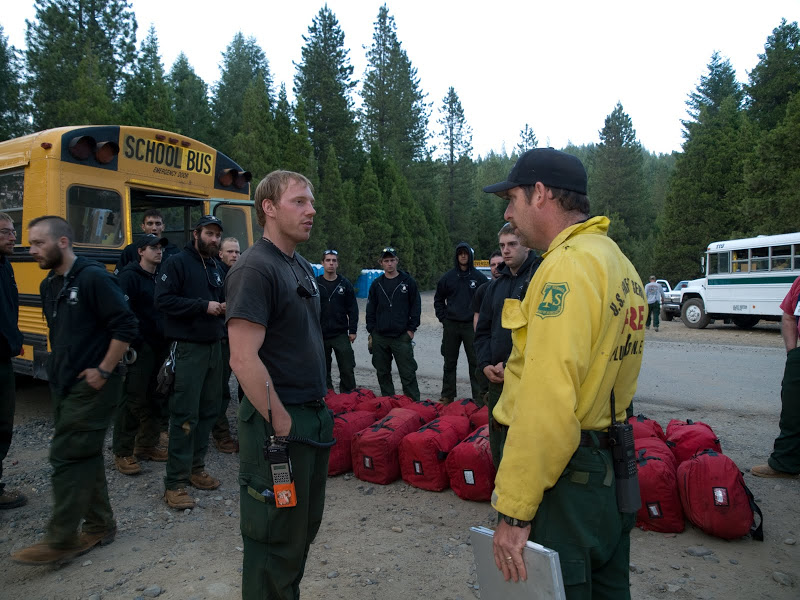 Unit 8 – Tactical Operations and Resource Use in the Interface
Tactical Use of Resources – Aircraft
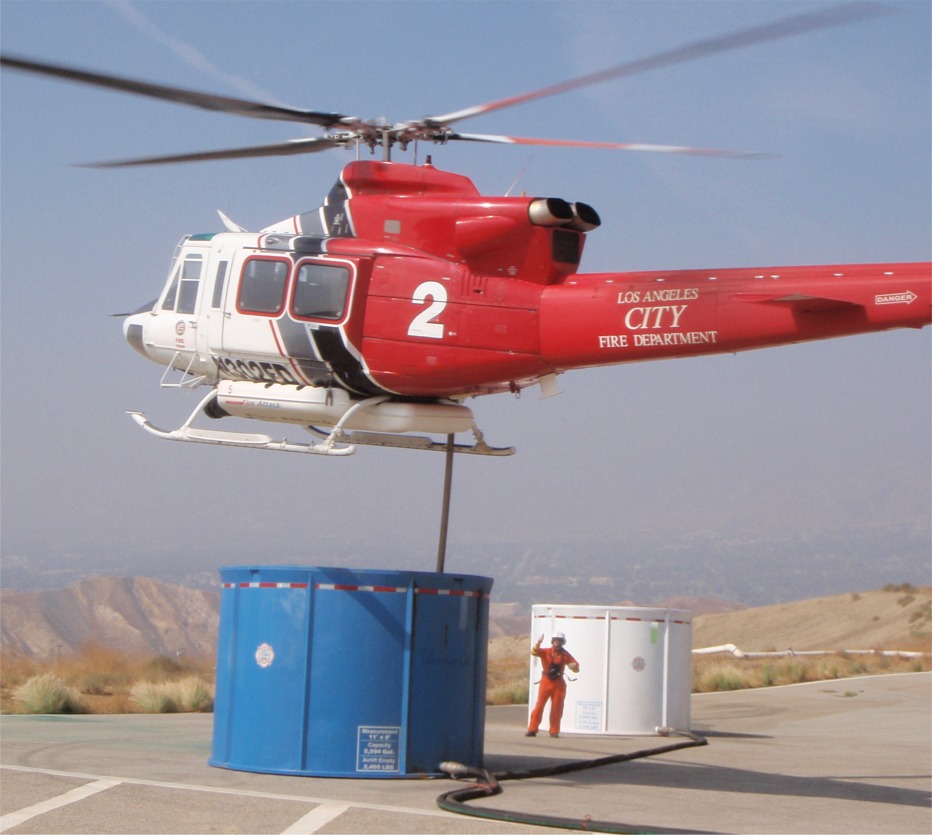 Unit 8 – Tactical Operations and Resource Use in the Interface
Limitations and Considerations
Unit 8 – Tactical Operations and Resource Use in the Interface
[Speaker Notes: Turn around time reload, flight duty hours]
Aircraft – Tactical Planning
Unit 8 – Tactical Operations and Resource Use in the Interface
Limitations and Considerations
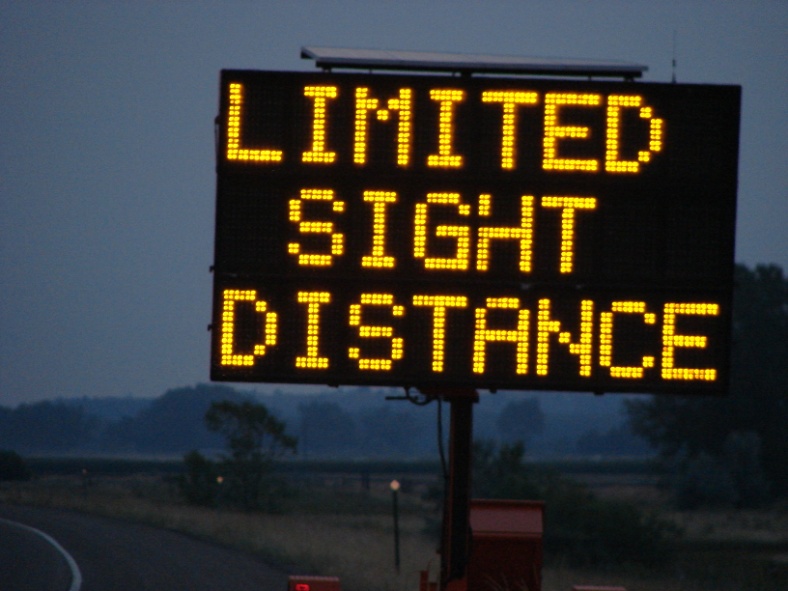 Unit 8 – Tactical Operations and Resource Use in the Interface
Tactical Use of Resources – Heavy Equipment
Unit 8 – Tactical Operations and Resource Use in the Interface
Limitations and Considerations
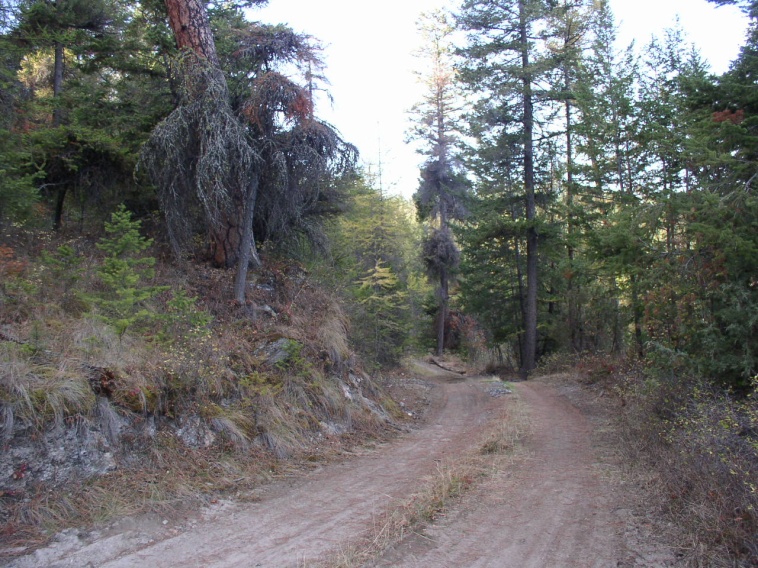 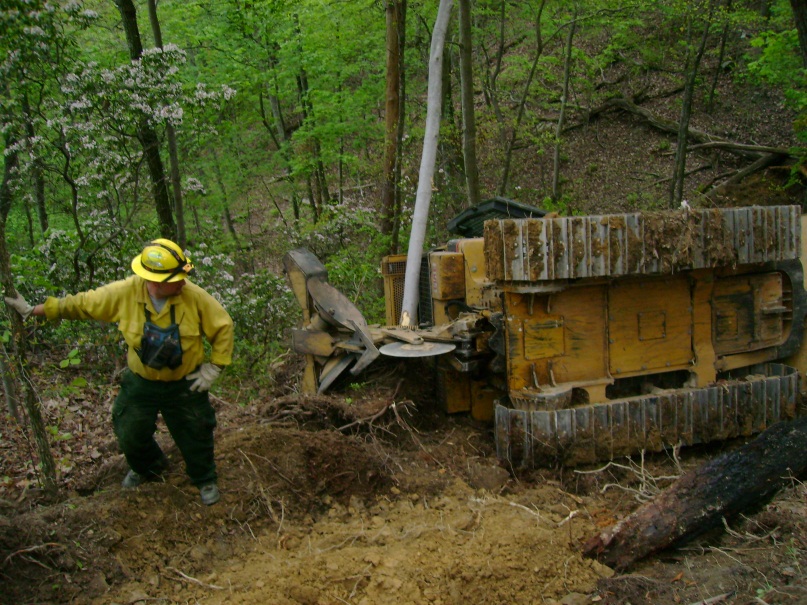 Unit 8 – Tactical Operations and Resource Use in the Interface
Types of Heavy Equipment
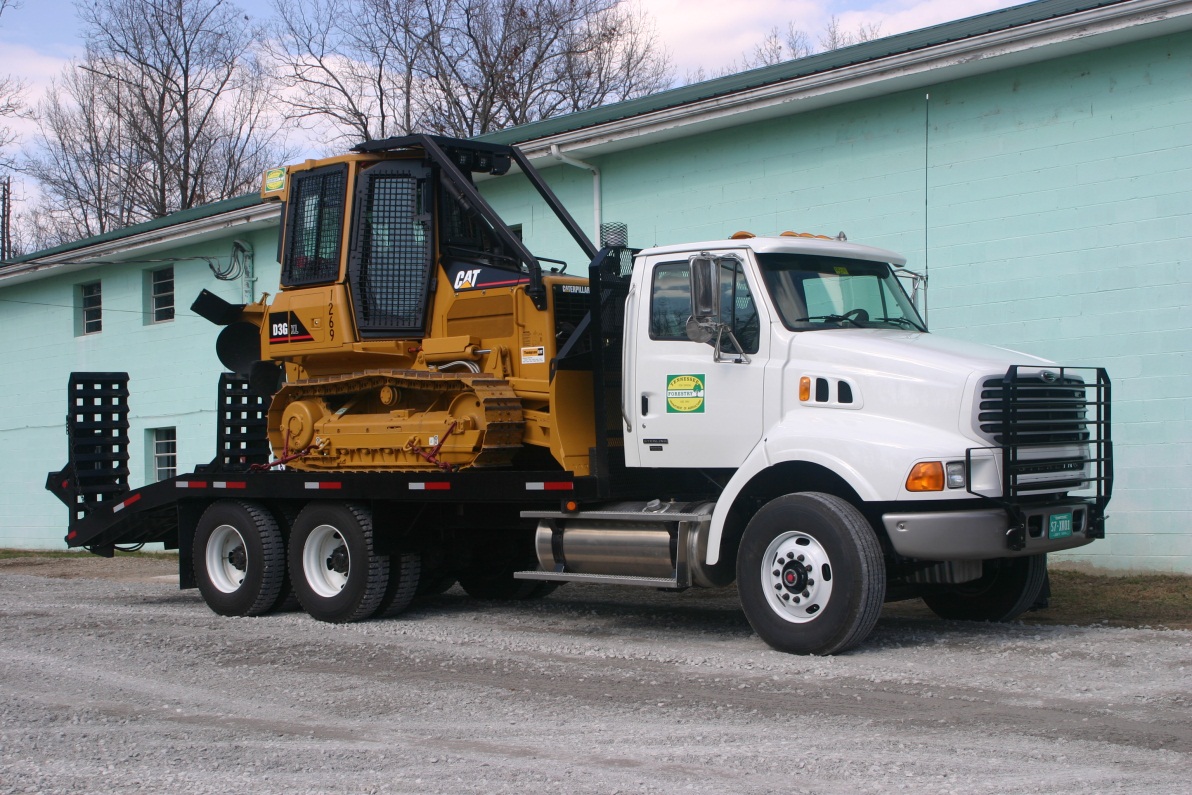 Unit 8 – Tactical Operations and Resource Use in the Interface
Engines
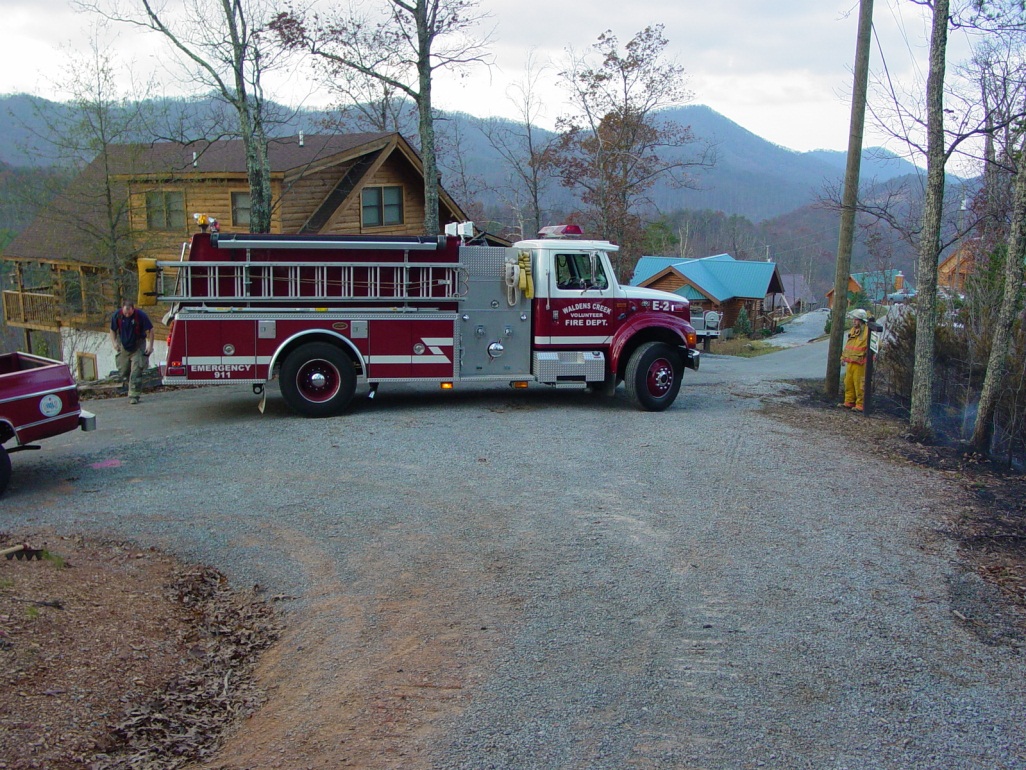 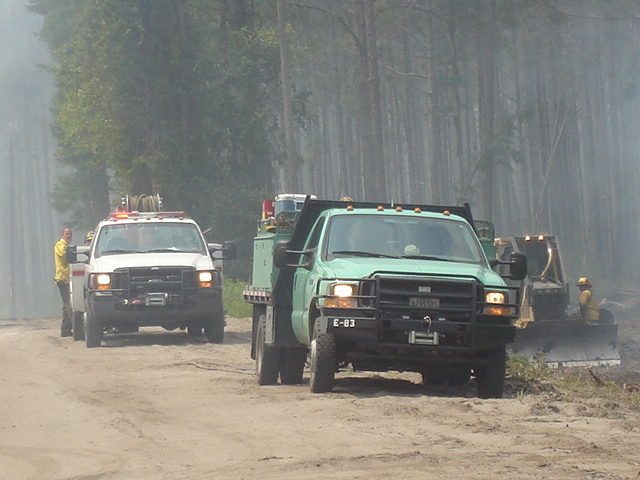 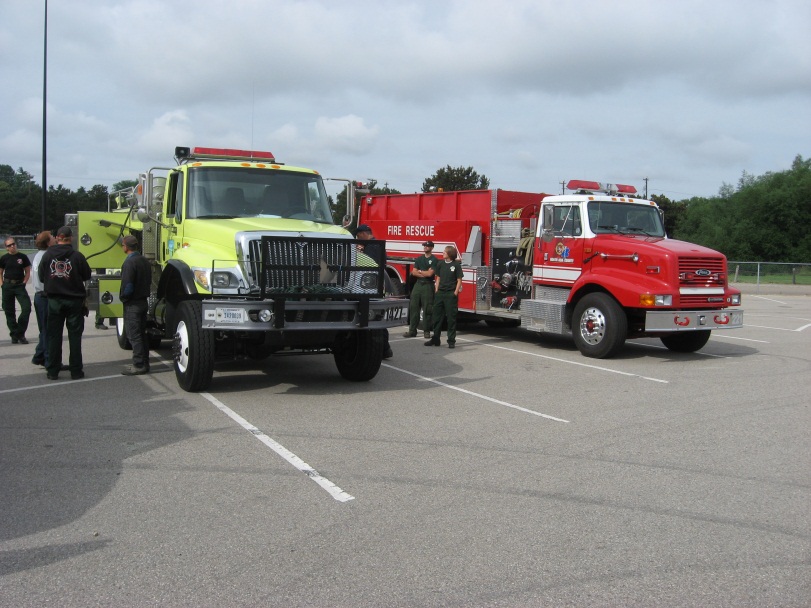 Unit 8 – Tactical Operations and Resource Use in the Interface
Limitations and Considerations
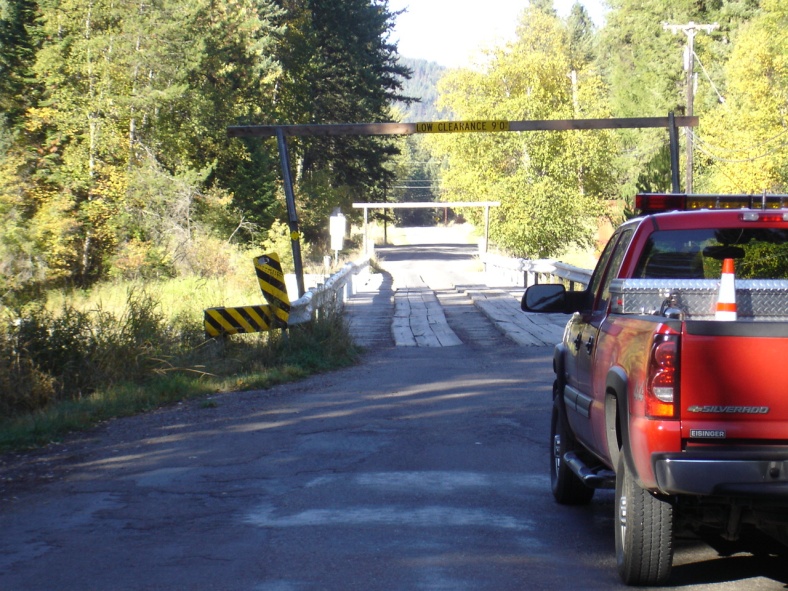 Unit 8 – Tactical Operations and Resource Use in the Interface
Firing Operations
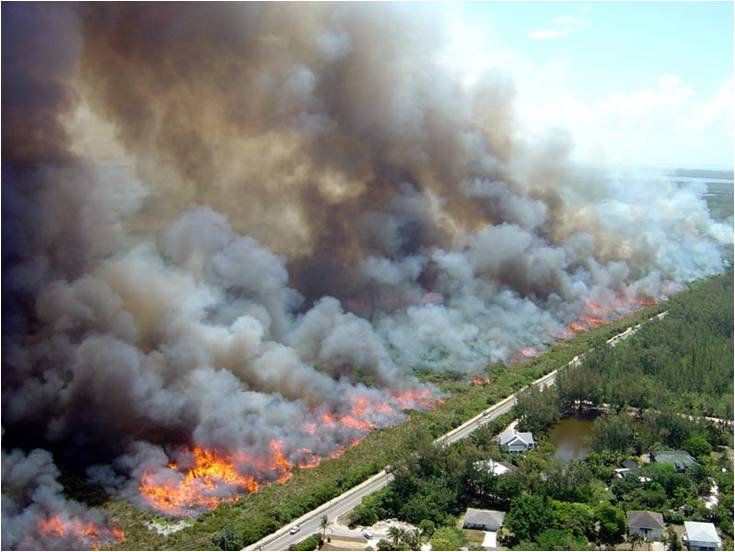 Unit 8 – Tactical Operations and Resource Use in the Interface
Limitations and Considerations
Burning out vs. backfiring
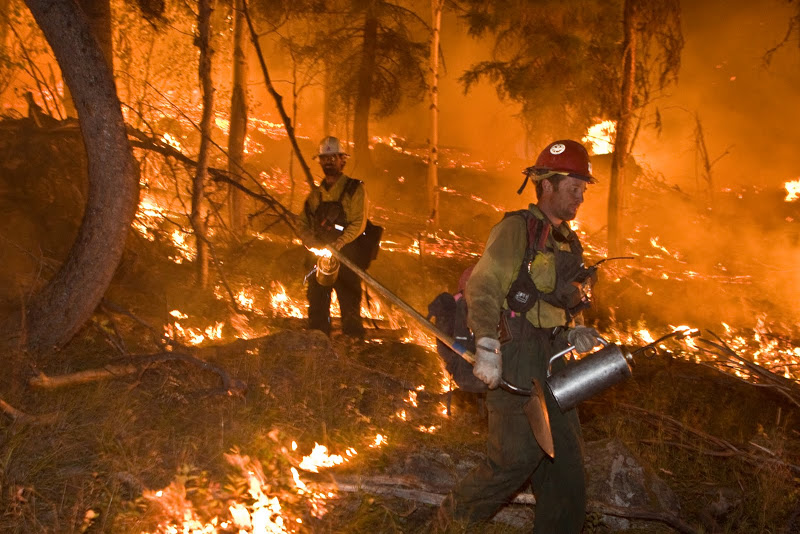 Unit 8 – Tactical Operations and Resource Use in the Interface
Conclusion
Every resource has different strengths and weaknesses. Some resources have specific applications, whereas others can perform a wide variety of duties. Choose accordingly.
Unit 8 – Tactical Operations and Resource Use in the Interface
Review Unit Objectives
Identify tactics employed in confronting a fire at a structure. 
List tactical uses of different resources at an interface incident.
Given a firing operation in the interface, list methods used to protect structures.
Unit 8 – Tactical Operations and Resource Use in the Interface